Trashketball
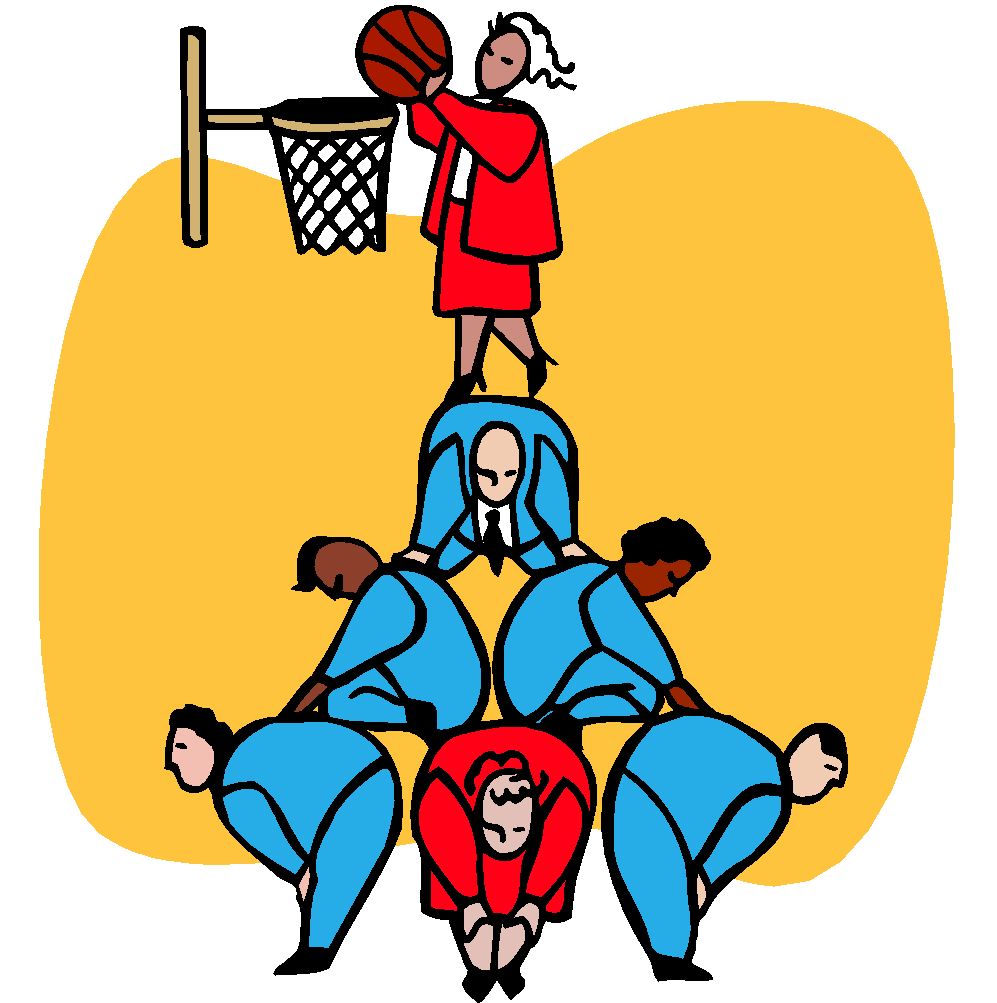 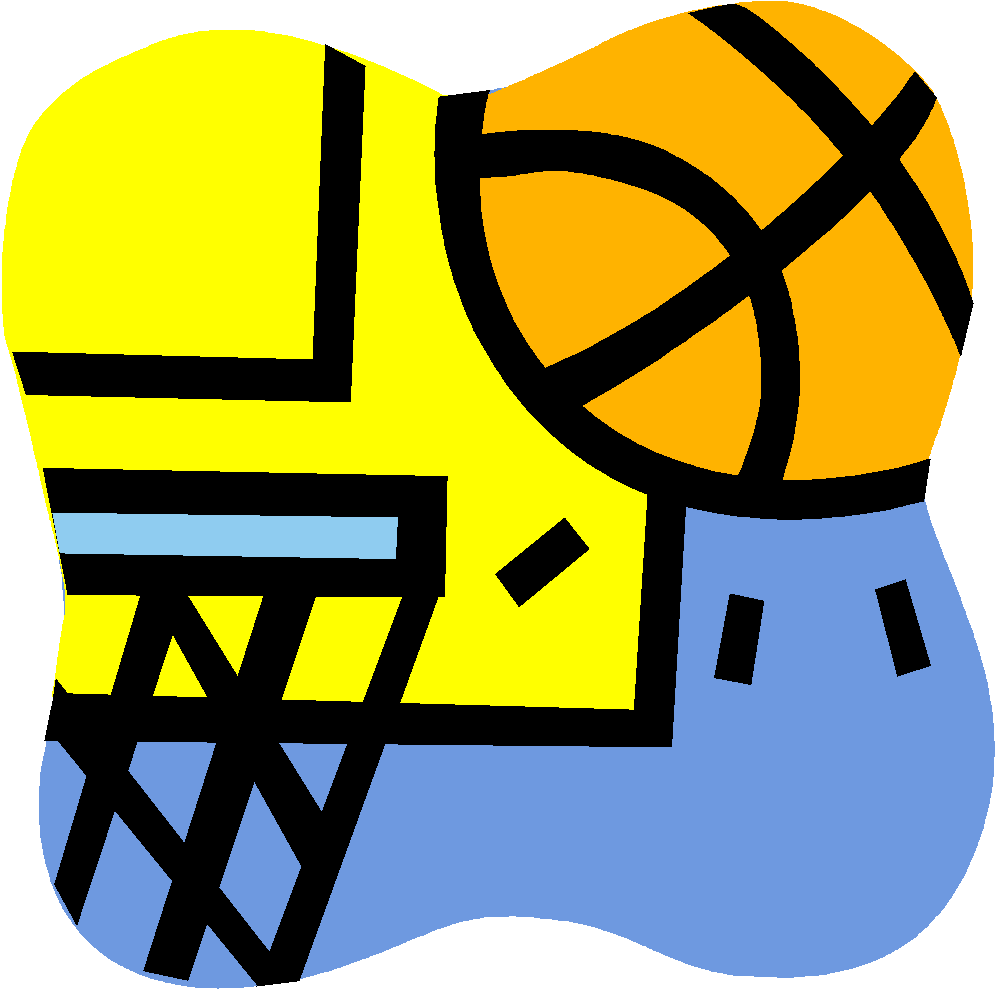 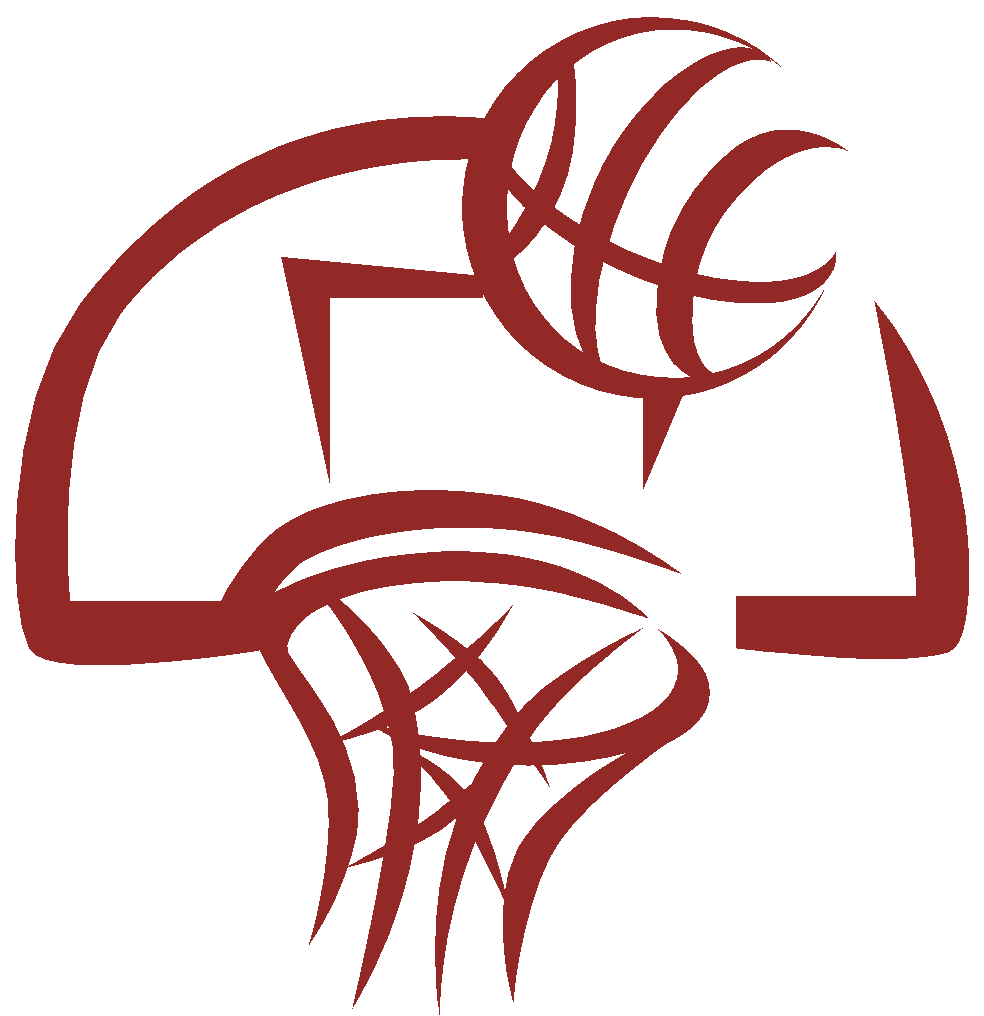 What did the Dred Scott Supreme Court case rule or decide?
That slaves are not citizens
What is an abolitionist?
A person who wants to do away with slavery.
What percent of Georgia people owned slaves?
25%
What were major crops in GA after Rev War?
Cotton and tobacco
What were the slave codes?
Laws in the south that took away nearly all the rights of slaves.
What does nullification mean?
The idea that states should be able to ignore federal laws if they don’t agree with them.
What did the Fugitive Slave Law do?
Force slaves to be returned to the South to their owners.
Which Compromise included the Fugitive Slave Law?
Compromise of 1850
What does antebellum mean?
Before the Civil War
What was the belief that your region of the country was better than others called?
Sectionalism
Why did the North favor tariffs?
To undercut prices of imported goods – encourage people to buy American goods
What is a driver?
Slave who manages slaves
Who was Harriet Beecher Stowe?
Wrote Uncle Tom’s Cabin
Who was Dred Scott?
Slave who sued; went to Supreme Court
What is Manifest Destiny??
Belief that USA should spread over continent
Who was Crawford W. Long?
Credited with discovering anesthesia
Which compromise of 1820 maintained a balance of slave states and free states? It also created a dividing line between the North and the South at the 36th parallel.
Missouri Compromise
Who was John Brown?
Raid on Harper’ Ferry arsenal to give guns to slaves
Who was Nat Turner?
Lead a bloody slave rebellion
What is the Underground Railroad?
Organized escape plan for slaves
What were the results of the election of 1860? (two of them – think cause and effect)
Lincoln wins, south secedes
How was the economy of the North different than the economy of the South?
North-industrial, South- agricultural
In terms of the “social ladder” that we discussed, which was more mobile? The North or the South?
North-more mobile, South- stay where you are born
What does “Popular Sovereignty” mean?
Let people in new states vote to be slave of free
Which southern state was the first to secede?
South Carolina
Which group of people would be considered subsistence farmers?
Yeoman farmers
What is a free soiler?
A person who didn’t want slavery and wanted western lands to be given to settlers for farming
Which group is the top of the social ladder in the South?
Planters
Who was Georgia’s governor right before the civil war?
Joseph Brown
What was the new country called that was created by the Southern states?
Confederate States of America
The US Concept of “Manifest Destiny” reflected the belief that the United States was
A:  destined to spread over the total continent.
B:  a “chosen people” and should multiply.
C:  destined to become a world power.
D:  to be a religious nation.
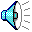 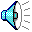 A:  destined to spread over the total continent.
A:  destined to spread over the total continent.
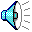 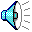 Which definition best explains the “Missouri Compromise”?
A:  It allows slavery in Maine but did not allow slavery in Missouri.
B:  It required that slaves captured in free states be returned to slave states.
C:  It maintained a balance of power between slave and free states.
D:  It said that Missouri could have slavery.
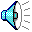 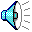 C:  It maintained a balance of power between slave and free states.
A:  destined to spread over the total continent.
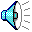 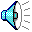 Which statement does not explain how the Dred Scott decision pushed the nation closer to war?
A:  The Supreme Court ruled against abolitionists saying slaves were not citizens.
B:  The Supreme Court ruled that the federal government could not stop slavery in territories.
C:  The Supreme Court upheld the legal rights of the southern states and their institution of slavery.
D:  The Supreme Court ruled that slave owners had to be reimbursed for slaves who escaped on the underground railroad.
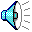 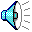 D:  The Supreme Court ruled that slave owners had to be reimbursed for slaves who escaped on the underground railroad.
A:  destined to spread over the total continent.
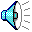 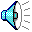 According to the terms of the Compromise of 1850,
A:  California was allowed to enter the Union as a free state with no slavery.
B:  All slavery was eliminated in the District of Columbia.
C:  Popular Sovereignty was established, allowing states to vote on whether or not to have slavery.
D:  Texas was allowed to annex New Mexico, extending slavery into that territory.
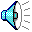 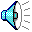 A:  California was allowed to enter the Union as a free state with no slavery.
A:  destined to spread over the total continent.
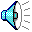 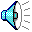 Which was an organized escape plan for southern slaves fleeing their owners?
A:  The slave revolt
B:  The slave code
C:  The underground railroad
D:  Fugitive Slave Law
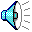 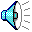 C:  The Underground Railroad
A:  destined to spread over the total continent.
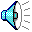 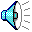 Which southern state was not among the original seven that formed the Confederate States of America in 1861?
A:  Georgia
B:  Texas
C:  Alabama
D:  Virginia
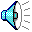 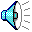 D:  Virginia
A:  destined to spread over the total continent.
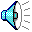 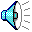 Which conflict did Georgians face after Lincoln’s election?
A:  The conflict between the North and the South over industrial development
B:  The conflict between slavery and the illegality of slavery
C:  The conflict between North and South over tariffs
D:  The conflict between states’ rights and Union rights
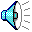 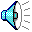 D:  The conflict between states’ rights and Union rights
A:  destined to spread over the total continent.
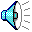 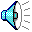 50:50
Which result of the Compromise of 1850 did not benefit the North?
A:  California joined the Union as a free state.
B:  Slave trading ended in the District of Columbia.
C:  Texas did not annex New Mexico as a slave territory.
D:  Congress passed a law allowing fugitive slaves to be returned to their owners.
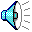 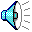 D:  Congress passed a law allowing fugitive slaves to be returned to their owners.
A:  destined to spread over the total continent.
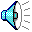 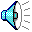 Once slavery was legalized in Georgia in 1751, it grew dramatically because of Georgia’s?
A:  industry-based economy.
B:  mixed economy.
C:  agriculture-based economy.
D:  slavery economy.
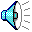 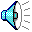 C:  agriculture-based economy.
A:  destined to spread over the total continent.
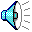 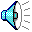 Which document said that all slaves in the states in rebellion would be free?
A:  Georgia’s Secession Document
B:  Gettysburg Address
C:  Georgia Platform
D:  Emancipation Proclamation
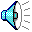 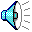 B:  It was an official statement from the Union banning the practice of slavery.
A:  destined to spread over the total continent.
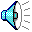 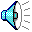